2nd   NGO Global Dialogue   -  ISO 26000 SGN   - 29 Sept 2021

Impacts of the Covid-19 pandemic on vulnerable groups 
(people and other living beings in our shared environment)
“Vulnerable Groups” in ISO 26000“ ISO 26000   الفئات الضعيفة في”
Carolyn Schmidt
	Secretary,   ISO 26000 Stakeholders Global Network
	Program Director, ECOLOGIA (Vermont, USA)
Holistic Integrated Approach







Interdependence
Human 
Rights
Community Involvement and 
Development
l



Organizational
Governance
Consumer Issues
Labour Practices
Fair Operating Practices
The Environment
2
Human Rights:Clause 6.3.7  Discrimination and vulnerable groups
“Groups that have suffered persistent discrimination, leading to entrenched disadvantages, are vulnerable to further discrimination, and their human rights should be the focus of additional attention in terms of protection and respect by organizations.”

Goal = “full and effective participation in society of all groups, including those who are vulnerable”
3
6.3.7.1; 6.3.7.2  Examples of vulnerable groups
women and girls
people with disabilities
children
indigenous peoples (note also collective rights to their traditional land)
migrants, migrant workers, migrant families
people discriminated against on the basis of descent, skin colour or culture  (caste; race)
elderly, displaced, poor, illiterate, people living with HIV/AIDS, minority and religious groups
4
Environment:  Clause 6.5.6   Protection of the environment, biodiversity and restoration of natural habitats
“Value and protect biodiversity; aim to ensure the survival of terrestrial and aquatic species, genetic diversity and natural ecosystems”
“Give highest priority to avoiding the loss of natural ecosystems, second to restoring ecosystems, and finally…..to compensating for losses through actions that will lead to a net gain in ecosystem services over time”
“Take measures to preserve any endemic, threatened or endangered species or habitat that may be adversely affected”
5
Some hard questions:
How, exactly, do you go about protecting or advocating for these vulnerable groups – vulnerable people, and vulnerable species, habitats and ecosystems  ?

Especially when much “business as usual” involves making money through exploiting vulnerable people (ex. low-wage workers) and vulnerable species (ex. habitat destruction by agricultural and extractive industries)    ??
6
How do you get the leverage to advocate for change?
7
5.3.2 Stakeholder identification
“Groups advocating social or environmental causes may be stakeholders of an organization whose decisions and activities have a relevant and significant impact on these causes…..In some cases, it will not be possible for important interests to be directly represented.  For instance, children rarely own or control organized groups of people, wildlife cannot do so.  In this situation, an organization should give attention to the views of credible groups seeking to protect such interests.”
8
With this focus on stakeholders, ISO 26000 points to the role of NGOs / spokespeople for the vulnerable who do not have “voices” themselves    -     some global trends today:
“Rights of Nature”
“Build Back Better” after Covid-19
Attempts to face and deal with inequalities revealed by Covid-19 and its harsh impact on the most vulnerable

Improving public sector social safety nets (housing, health care, child care, minimum wage, public transportation, public utilities)
Apply “personhood rights” - legal protections -  to members of the natural world
So, rivers, or endangered species, can go to court to protect themselves, or to sue for damages and restoration
Ecuador, Bolivia, Canada, New Zealand, India, Bangladesh,  Colombia, US….
9
In conclusion….
ISO 26000 provides global consensus guidance -pathways for:
1) identifying vulnerable groups – people and our non-human relatives in our shared environment 
2) NGOs and other spokespeople to speak and act in support of those vulnerable groups
3) calling on organizations with power, to act to protect vulnerable groups and to seek remedies for damages to them
4) gradually creating new international norms
10
شكرا جزيلا
Thank you very much                  شكرا جزيلا
(shukran jazilan) 

Carolyn Schmidt, Program Director, ECOLOGIA

E-mail:  cschmidt@ecologia.org

Website:   www.ecologia.org

For more information on Rights of Nature:

http://www.ecologia.org/ron
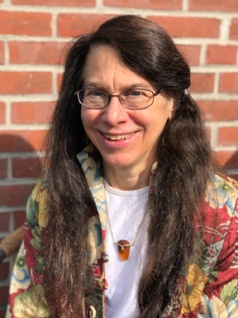 11